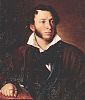 А.С. Пушкин
«Гордиться славою своих предков не только можно, но и должно;не уважать оной есть постыдное малодушие.»
Александр Сергеевич Пушкин (06.06.1799 - 10.02.1837)
Величайший русский поэт и писатель, родоначальник новой русской литературы, создатель русского литературного языка. Окончил Царскосельский (Александровский) лицей (1817). Был близок к декабристам. В 1820 году под видом служебного перемещения был сослан на юг (Екатеринослав, Кавказ, Крым, Кишинев, Одесса). В 1824 году уволен со службы и выслан в село Михайловское под полицейский надзор до 1826 года. Скончался от раны, полученной на дуэли.
Александр Сергеевич Пушкин с гордостью относился к своей родословной, как по линии отца, так и по линии матери. Хроника жизни предков поэта тесно переплеталась с героическим прошлым государства Российского. В одном из стихотворений  Пушкин написал:
"Не торговал мой дед блинами,
	Не ваксил царских сопогов, 
	Не пел с придворными дьячками,
	В князья не прыгал из хохлов..."
Герб Пушкиных
Щит разделен горизонталью на две части, из коих в верхней в горностаевом поле на Пурпурной подушке с золочеными кистями положена Княжеская Шапка. В нижней части в правом голубом поле изображена в серебряных латах правая Рука с мечем, вверх подъятым; в левом золотом поле голубой Орел с распростертыми Крыльями, имеющий в когтях Меч и Державу голубого ж цвета. Щит увенчан обыкновенным Дворянским Шлемом с дворянской на нем Короною и тремя Страусовыми перьями
Мать, Надежда Осиповна Пушкина (1775-1836г.)
Урожденная Ганнибал, в 1796г. вышла замуж за С.Л. Пушкина, в 1814г. вместе с детьми, Ольгой и Львом, переезжает из Москвы в Петербург, постоянно навещает сына Александра в Лицее. Принимает участие в судьбе ссыльного поэта, с одобрения В.А. Жуковского и Н.М. Карамзина, но без ведома сына.
Отец, Сергей Львович Пушкин (1770-1838г.)
В 1796г. капитан-поручик лейб-гвардейского Егерского полка, с 1800г. - в Комиссариатском штате в Москве, в 1811г. - военный советник, в 1824г. - начальник Комиссариатской комиссии резервной армии в Варшаве, с 1817г. в отставке, статский советник. Сергей Львович был тесно связан с литературными кругами, знаком с Д.И. Фонвизиным, К.Н. Батюшковым, П.А. Вяземским, В.А. Жуковским, Н.М. Карамзиным и многими другими литераторами. Пушкин-отец писал стихи и даже целые поэмы, оставил краткие воспоминания о сыне.
Брат, Лев Сергеевич Пушкин (1805-1852г.)
Воспитанник Благородного пансиона при Царскосельском Лицее и Благородного пансиона при Главном Педагогическом институте, курса которого не окончил. Участник персидско-турецкой кампании 1827-1829 г.г., затем перешел в Финляндский драгунский полк в чине штабс-капитана. В 1832 г. вышел в отставку в чине капитана. Пушкин нежно любил брата, с примесью родительской строгости.
Сестра, Ольга Сергеевна Павлищева (1797-1868г.)
Урожденная Пушкина, была всегда дружна с братом Александром. В 1824г. в ссоре Пушкина с отцом приняла сторону брата. Поэт знал о тайном браке сестры и в 1828г., по поручению матери, встречал и благословлял новобрачных.
Желание жениться у Пушкина
Тридцатые годы, этот период интересен тем, что именно в этих годах Великий поэт решается на женитьбу, и собственную семейную жизнь.Такое событие не может быть опущено и я не могу не уделить ему должного внимания, так как оно наравне с лицеивскими годами Пушкина перевернуло его жизнь, и повлекло много изменений в его творчестве.Однако стоит отметить, что в решении жениться были замечены и куда более глубокие импульсы, нежели просто любовь. Конкретнее даже можно сказать так, Пушкин в те годы решил жениться не потому, что беспамятно влюбился в свою избранницу, а как раз наоборот, он влюбился беспамятно лишь по причине того что решил, что ему уже пора жениться. В 1826 г. он сватался к С. Ф. Пушкиной, в 1828 г. — к Аннете Олениной и настолько был уверен в будущей женитьбе, что примерял, как будет выглядеть сочетание «Аннета Пушкина».1 мая 1829 г. он просил руки Натальи Николаевны Гончаровой и получил неопределенный ответ. Однако в марте 1830 г. Вяземский сообщал жене из Москвы, что Пушкин чуть ли не помолвлен с Екатериной Николаевной Ушаковой, двадцатилетней красавицей, которую сам поэт называл «прелестной». Наконец, 6 мая 1830 г. состоялась помолвка Пушкина с Натальей Николаевной, и он официально сделался женихом.
Жена, Наталья Николаевна Пушкина (1812-1863г.)
Урожденная Гончарова, вышла замуж за А.С. Пушкина в 1831г. Между супругами с самого начала сложились сердечные и дружеские отношения. К концу 1831г. Наталья Николаевна знакомится с Дантесом. При всей сдержанности в ее поведении с Дантесом, в светских кругах стала распространяться сплетня о ее, якобы, неверности мужу. Это послужило поводом к дуэли и смерти поэта.
Старшая дочь, Мария Александровна Пушкина (1832-1919г.)
Получила домашнее образование. С 1852г. - фрейлина. С 1860г. замужем за генерал-майором Л.Н.Гартунгом. Л.Н. Толстой, знавший ее, отразил некоторые черты ее внешнего облика в Анне Карениной.
Старший сын, Александр Александрович Пушкин (1833-1914г.)
Воспитанник 2-ой Петербургской гимназии и Пажеского корпуса. Награжден золотым Георгиевским оружием с надписью "За храбрость" и орденом Святого Владимира IV степени с мечами и бантом. За 35 лет военной службы стал кавалером многих русских и трех иностранных орденов. В 1890г. А.А. Пушкин "за отличие по службе" был произведен в генерал-лейтенанты.
Младший сын, Григорий Александрович Пушкин (1835-1913г.)
Воспитанник Пажеского корпуса. Корнет, ротмистр лейб-гвардейского Конного полка, переведен в министерство внутренних дел, где дослужился до старшего советника. С 1866 по 1899 годы жил в селе Михайловском.
Младшая дочь, Наталья Александровна Пушкина (1836-1913г.)
Получила домашнее образование. Вышла замуж за М.Л. Дубельта. Во втором браке - Меренберг. Современники называли ее "прекрасной дочерью прекрасной матери". В 1876г. Наталья Александровна предоставила И.С. Тургеневу для публикации письма отца к ее матери. Это вызвало недовольство ее братьев.
Отношение Пушкина со стороны других
Не всегда в жизни Великого поэта встречалось с одобрением и приветствовалось, его желание быть гибкой натурой, искать новое окружение, его попытки быть в хороших отношениях со всеми.
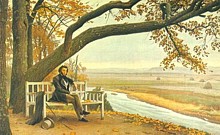 Так один из его наиболее близких друзей И. И. Пущин писал о Пушкине: «...Пушкин, либеральный по своим воззрениям, имел какую-то жалкую привычку изменять благородному своему характеру и очень часто сердил меня и вообще всех нас  тем, что любил, например, вертеться у оркестра около Орлова, Чернышева, Киселева и других... Говоришь, бывало: „Что тебе за охота, любезный друг, возиться с этим народом: ни в одном из них ты не найдешь сочувствия и пр.“ Он терпеливо выслушает, начнет щекотать, обнимать, что обыкновенно делал, когда немножко потеряется. Потом, смотришь, — Пушкин опять  с тогдашними  львами!»
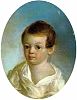 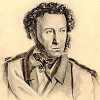 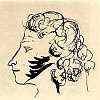 Пушкин  о  родителях
Интересно Александр Сергеевич писал и о родословной своей матери: «Родословная матери моей еще любопытнее, — писал Пушкин — Дед ее был негр, сын владетельного князька.Русский посланник в Константинополе как-то достал его из сераля, где содержался он аманатом , и отослал его Петру Первому...». И уже к концу XVIII в. Ганнибалы весьма тесно переплелись кровными связями с русскими высокородными дворянскими семьями — так было известно, что они успели к тому времени породниться с Ржевскими, Бутурлиными, Черкасскими, Пушкиными. Так же стоит отметить, что Отец и мать великого поэта состояли в родстве.Семейство Пушкиных ни когда не отличалось особым богатством и влияние. По словам очевидцев и записям хронографов того времени можно судить, что Пушкины были бесхозяйственные и недомовитые, так они всю сознательную жизнь находились на грани банкротства, и с течением времени все более урезали материальную помощь своему сыну, и даже более они в последние годы жизни поэта обременяли своими долгами. У отца поэта - Сергея Львовича Пушкина была отмечена барская безалаберность, которая в свою очередь просто уникально сочеталась с болезненной скупостью.Один из ближайших друзей великого поэта, некий П. А. Вяземский сохранил в своих записках сценку: «Вообще был он очень скуп и на себя, и на всех домашних. Сын его Лев, за обедом у него, разбил рюмку. Отец вспылил и целый обед проворчал. „Можно ли так долго сетовать о рюмке, которая стоит двадцать копеек?“ — „Извините, сударь (с чувством возразил отец), не двадцать, а тридцать пять копеек“».
Бабушка, Мария Алексеевна Ганнибал (1745-1818г.) Прадедушка, Абрам Петрович Ганнибал
Последние годы творчества
Еще одной не маловажной темой, о которой я решила, что стоит поговорить деталь, станет тема «последние годы жизни А.С. Пушкина», ведь он умер в расцвете сил, как физических, так как был еще довольно таки молодым человеком, так и творческих.Сегодня нам уже можно смело судить о многом из последних лет жизни Великого Писателя, ведь сегодня мы, зная условия, в которых находился Пушкин в последние годы, можем без особого труда представить себе его усталым, замученным, и попросту человеком павшего духом. И усталость, в самом деле, прям таки сквозит в его письмах именно последних лет своей Великой жизни.. Растерянным и упавшим духом его рисуют свидетельства некоторых современников. Они справедливы, поскольку отражают непосредственные впечатления очевидцев, имевших возможность, которой мы бесповоротно лишены, — возможность видеть Пушкина. Они несправедливы, поскольку не согласуются с тем, чего современники не могли, в отличие от нас, знать.Стоит отметить, что современники Пушкина, писали, что он в последние годы уже не занимался искусством, и не дарил миру свои труды, а занимался в основном прозой для журнала, так сказать ради хлеба. Но, именно смерть Пушкина кардинально изменила такое глупое, как знаем мы мнения. Ведь после смерти были раскрыты его рукописи, над которыми он работал дома в одиночестве и без огласки. Даже такие близкие к Пушкину люди, как Баратынский, должны были сознаться, что внутренняя жизнь Пушкина последних лет была от них скрыта.
Александр Сергеевич Пушкин
Родился 26 мая (6 июня) 1799, Москва-29 января (10 февраля) 1837, Санкт-Петербург; похоронен в Святогорском монастыре, ныне - Псковская область, русский поэт.
Значение Пушкина неизмеримо велико. Через него разлилось литературное образование на десятки тысяч людей, между тем как до него литературные интересы занимали немногих. Он первый возвёл у нас литературу в достоинство национального дела, между тем как прежде она была, по удачному заглавию одного из старинных журналов, "Приятным и полезным препровождением времени" для тесного кружка дилетантов. Он был первым поэтом, который стал в глазах всей русской публики на то высокое место, какое должен занимать в своей стране великий писатель. Вся возможность дальнейшего развития русской литературы была приготовлена и отчасти ешё приготовляется Пушкиным.
Н. Чернышевский
О, автор ты бессмертных лир!Ты мой спаситель, мой кумир!Тобой готова восхищаться.Как ты не буду я сдаватьсяИ даже если силы нет,Я выстрелю, как ты, в ответ!Не будешь миром ты забыт,Хоть ты давно землею скрыт.Твои творения хранят.Ты будешь вечен, будешь свят!